210822 Gintas Fjærland
av Odd Tjugum
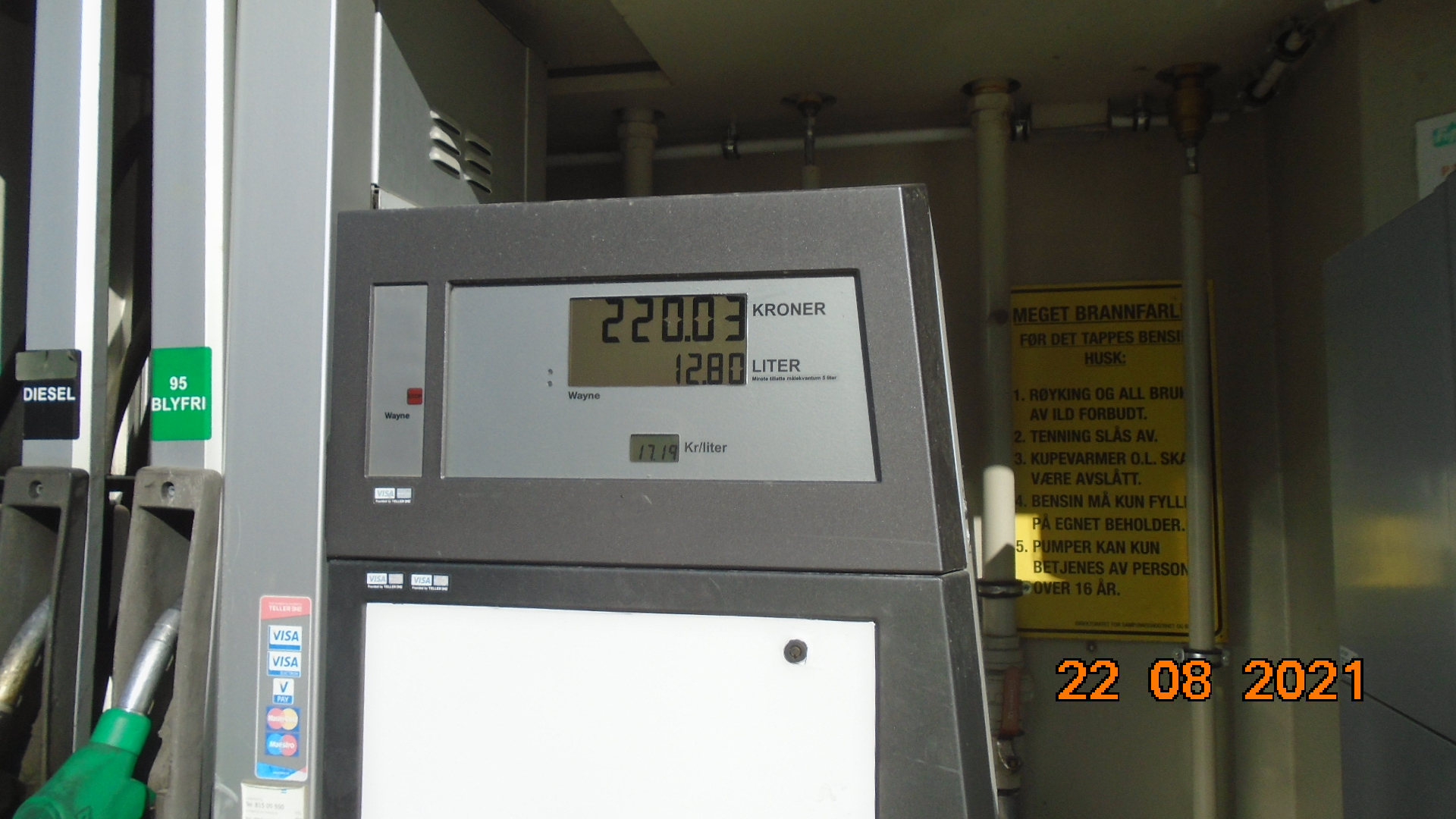 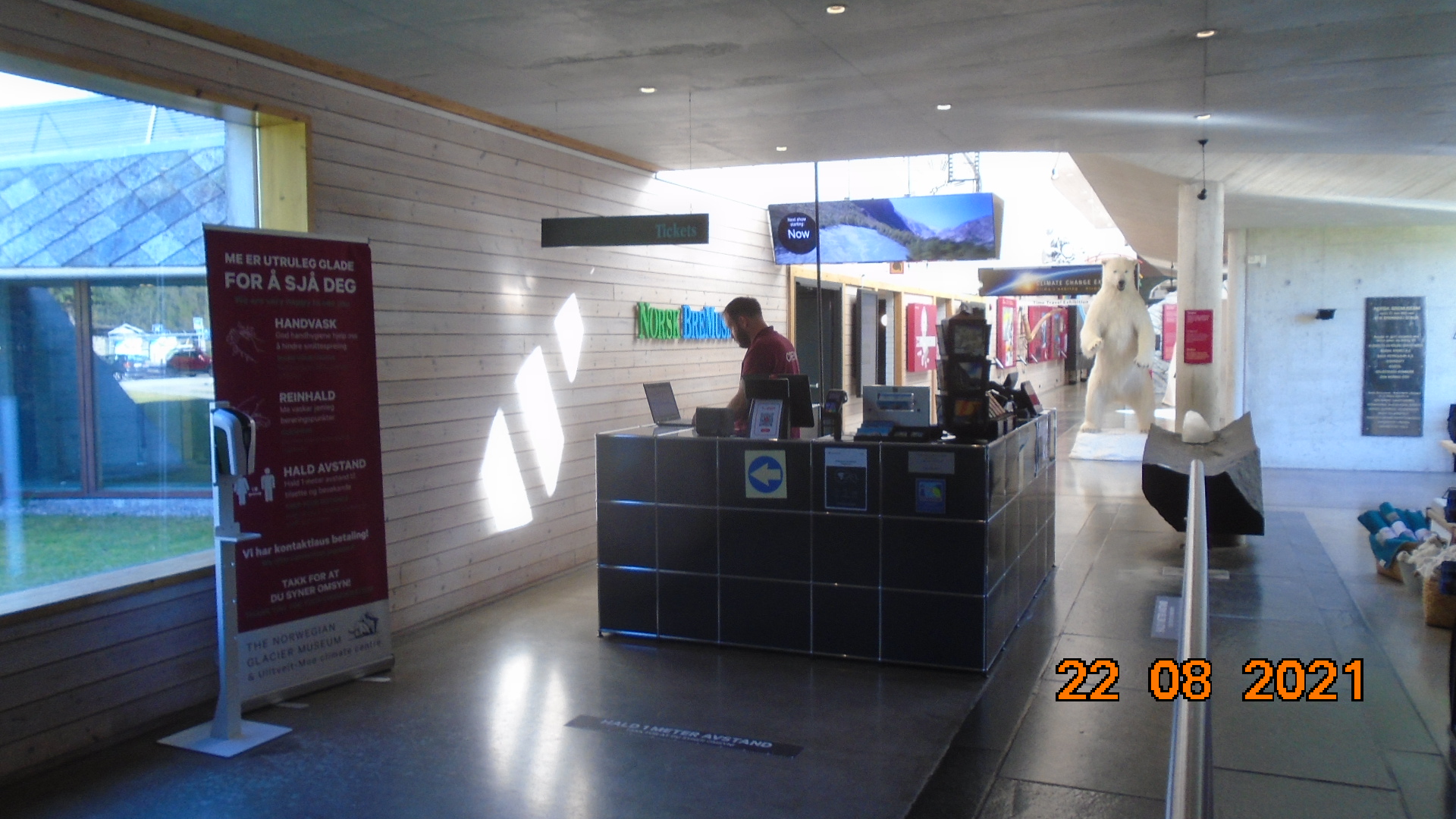 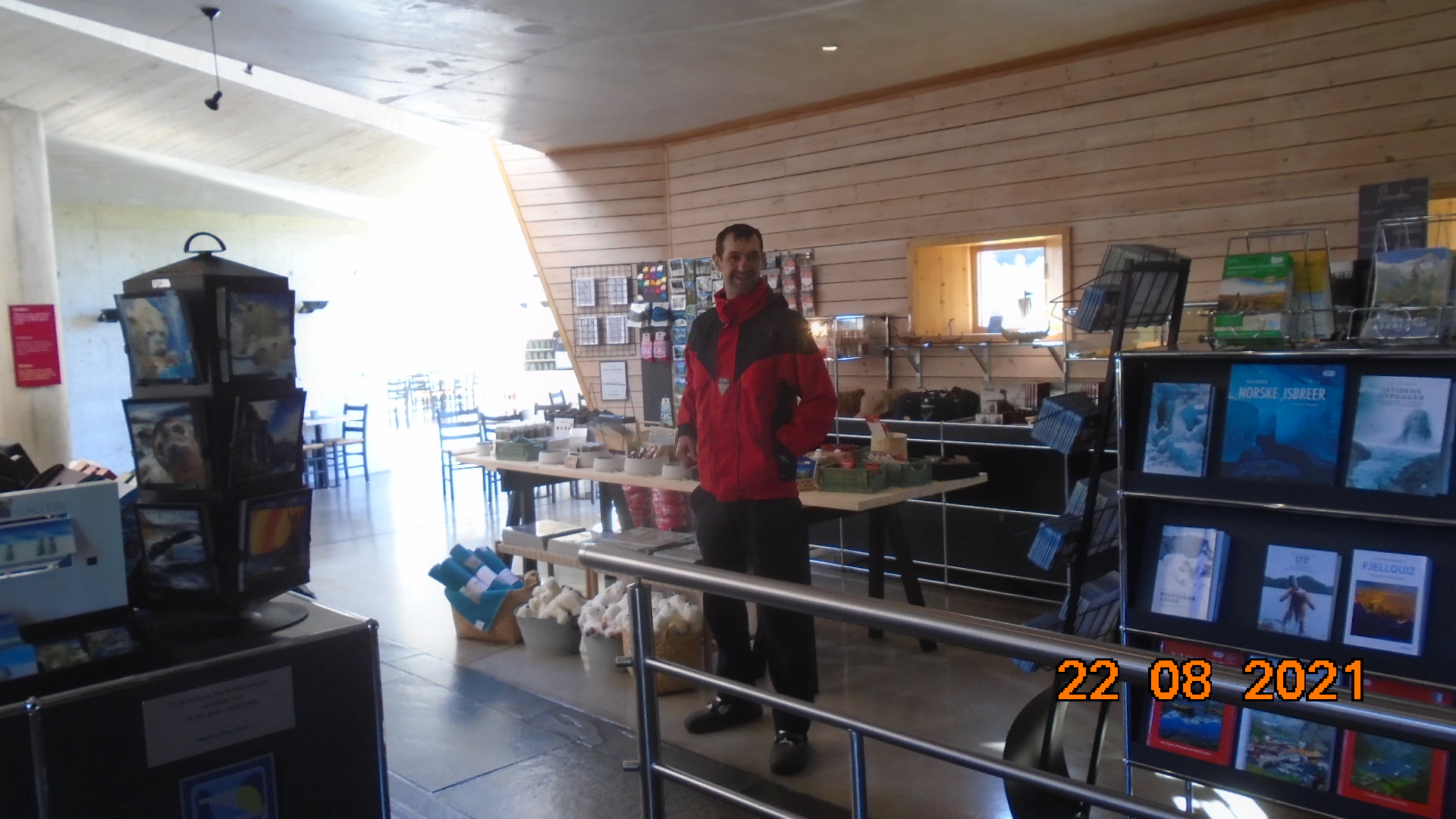 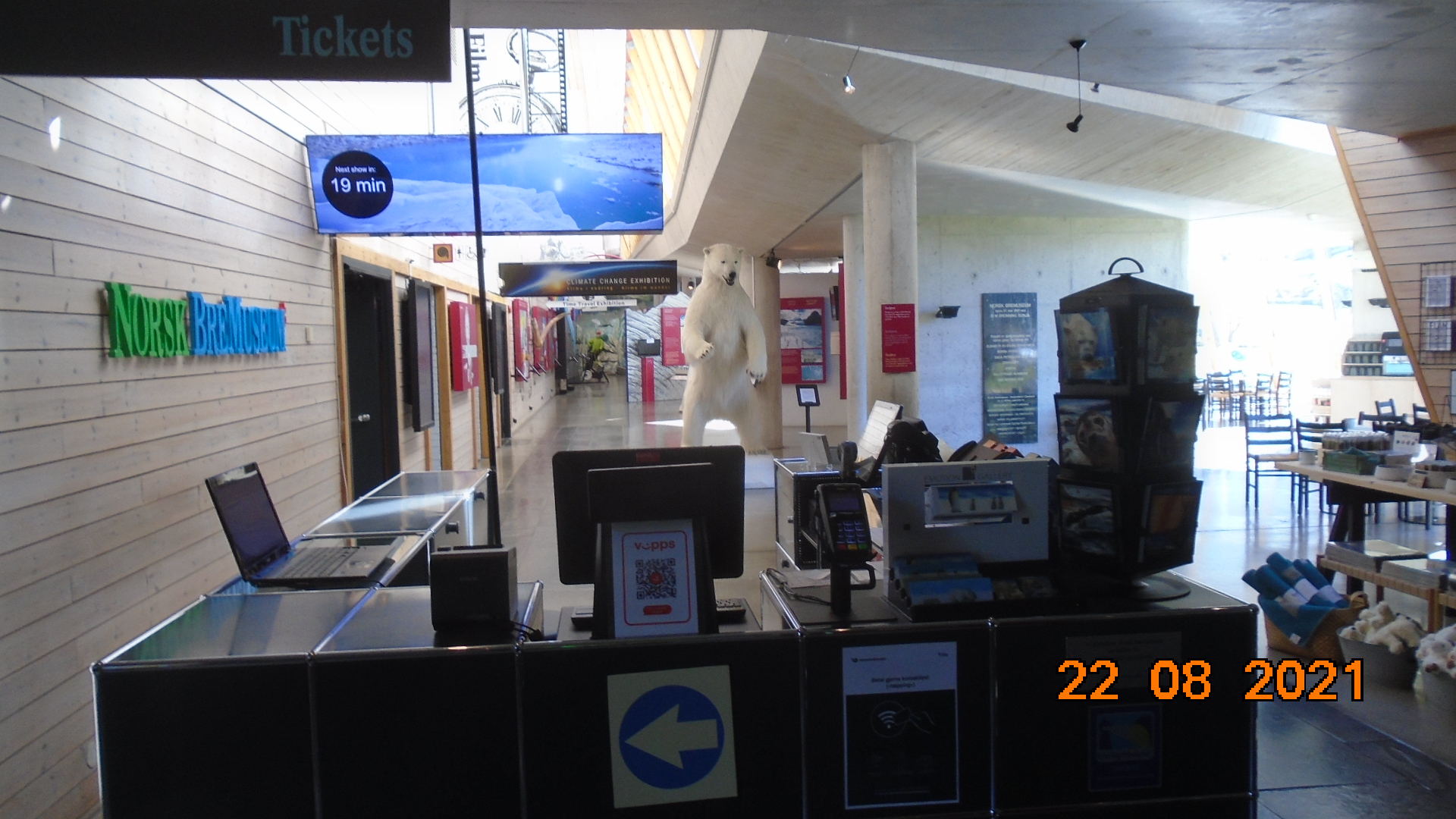 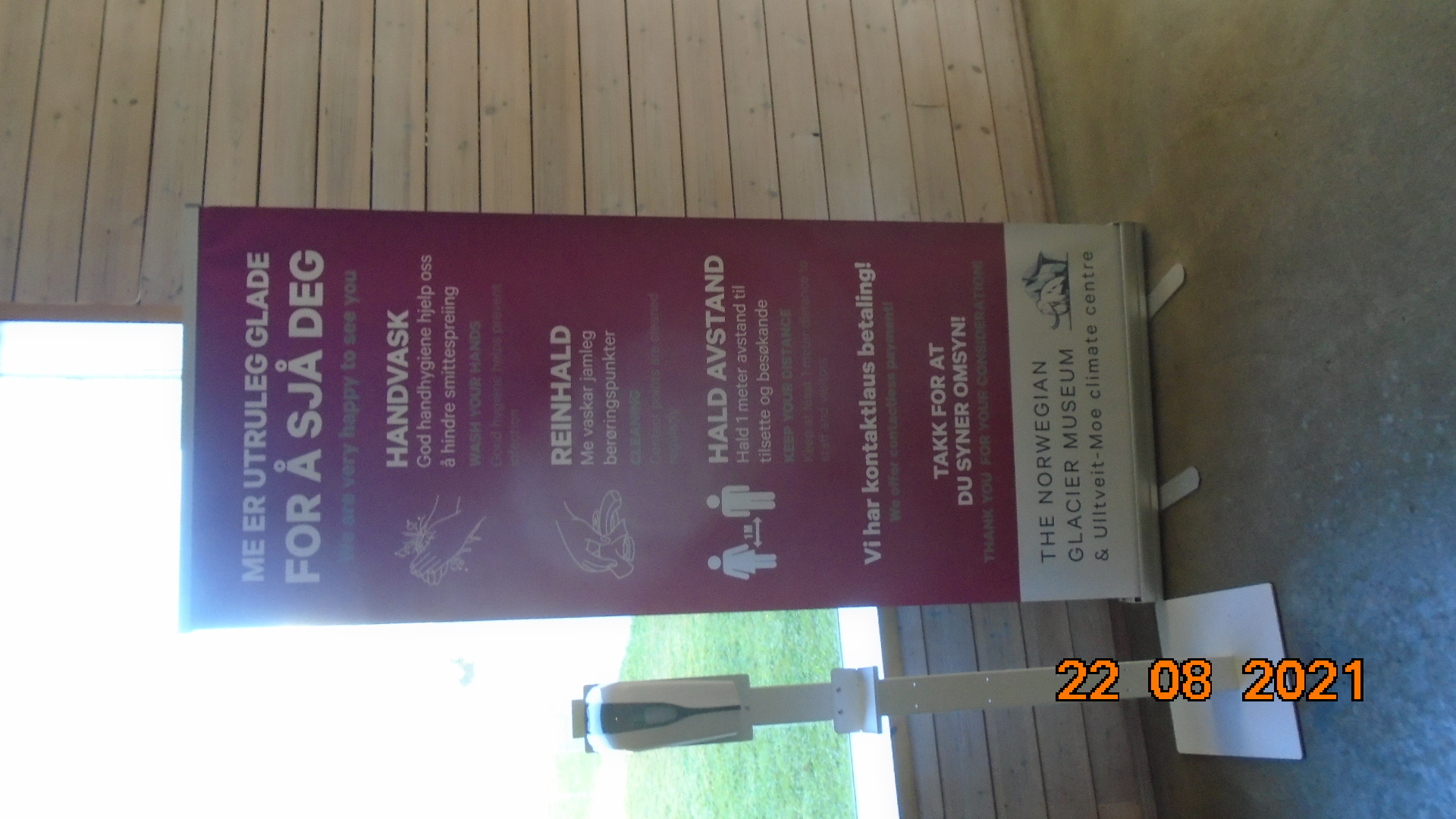 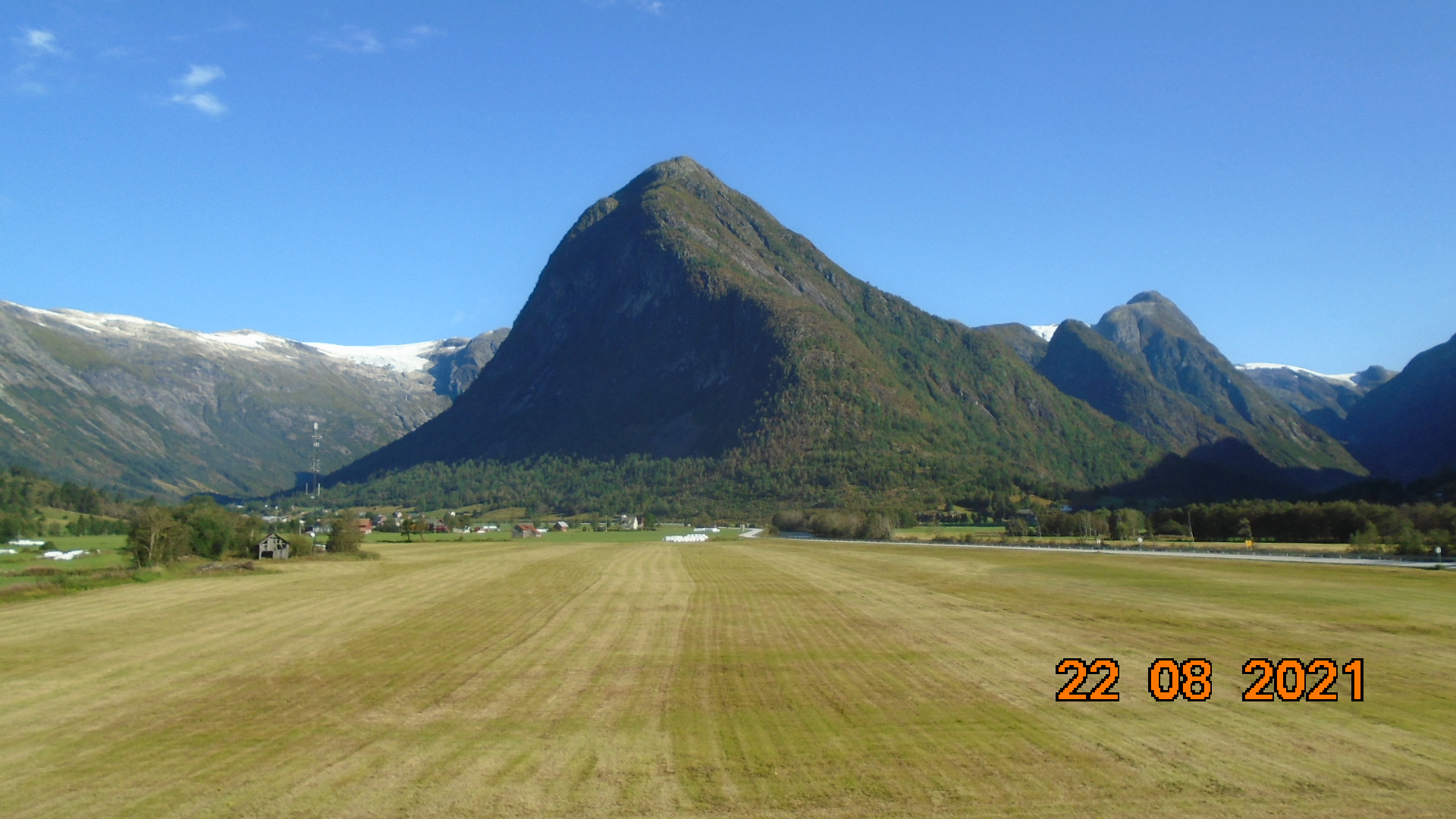 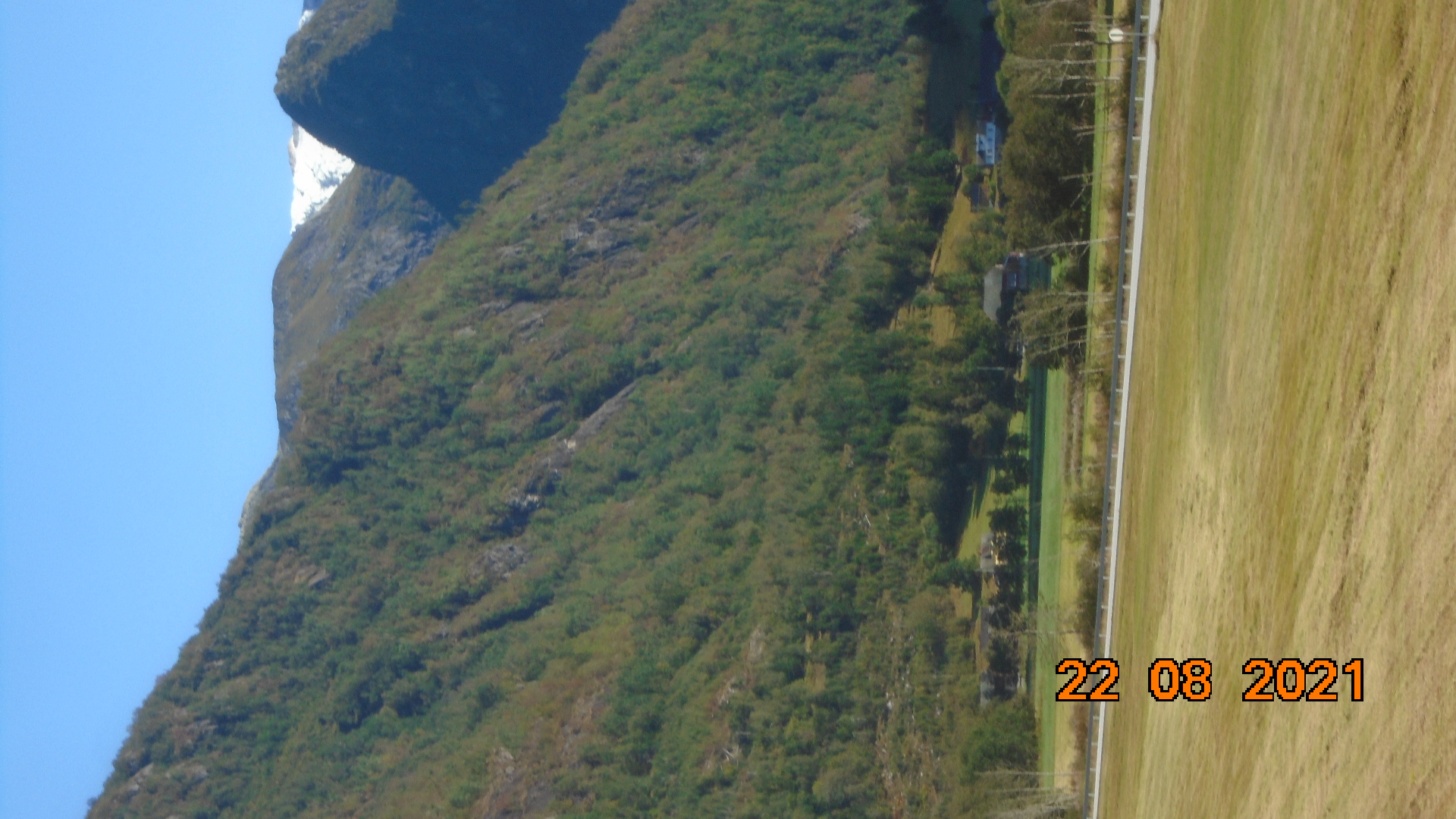 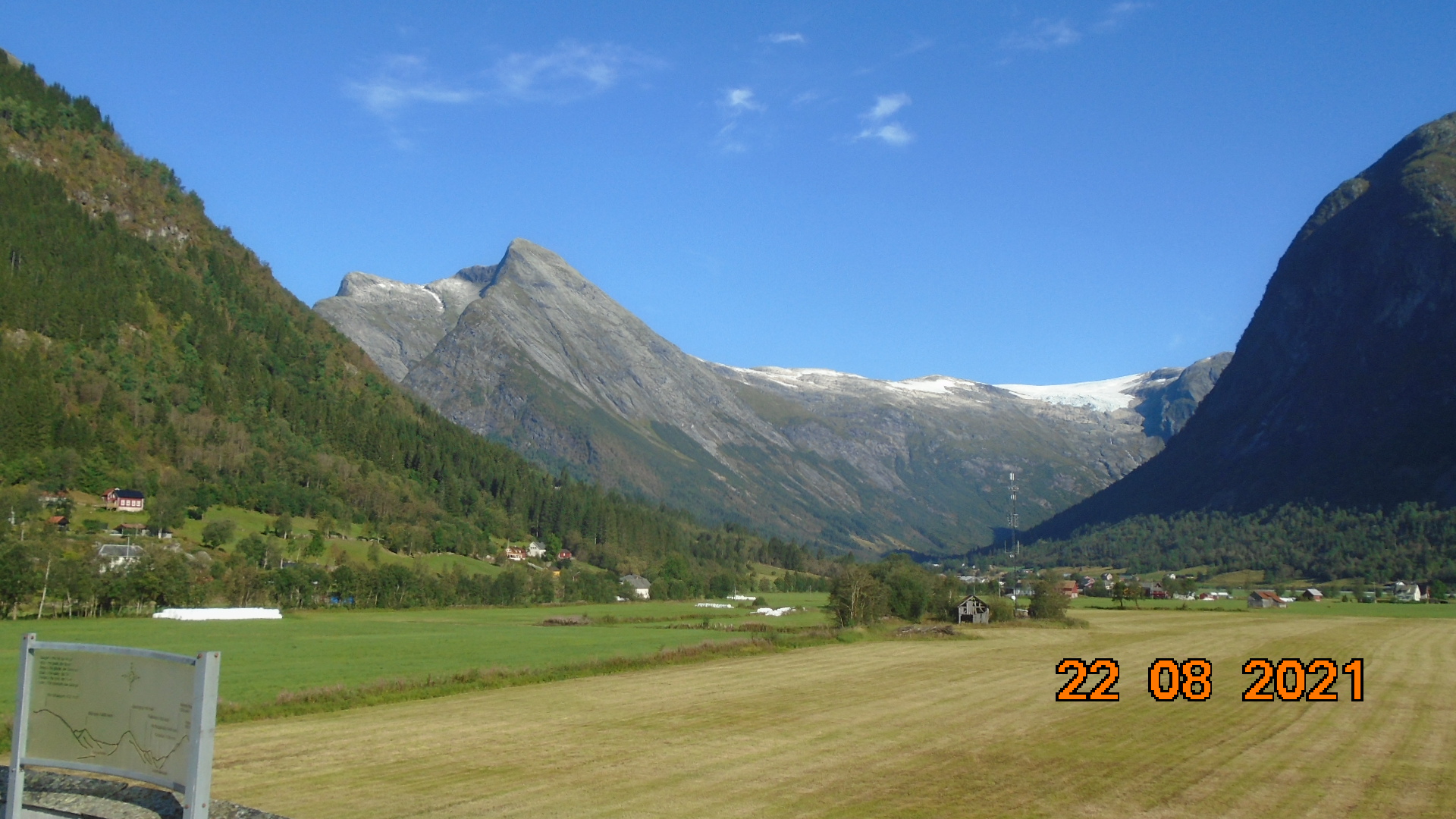 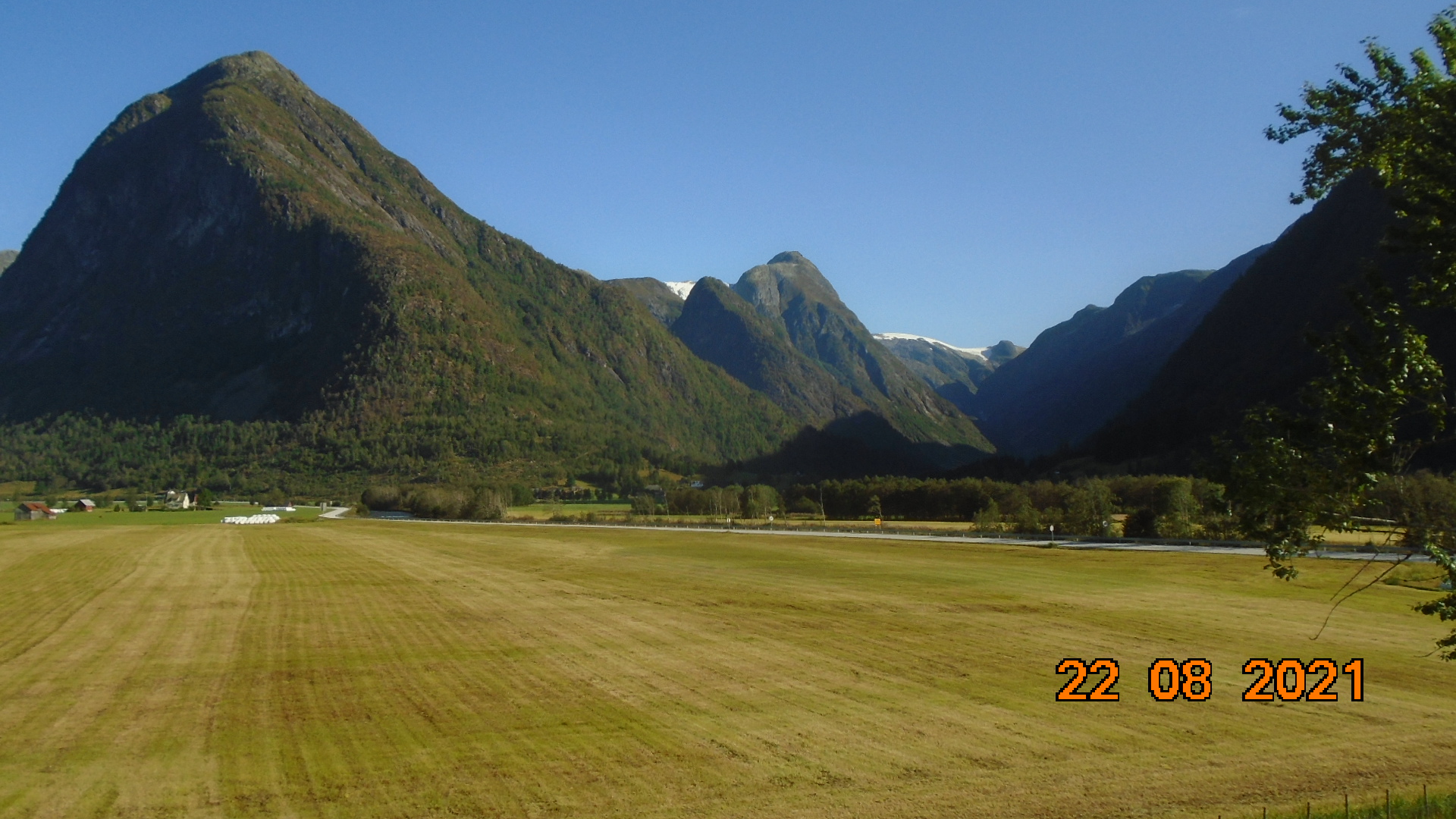 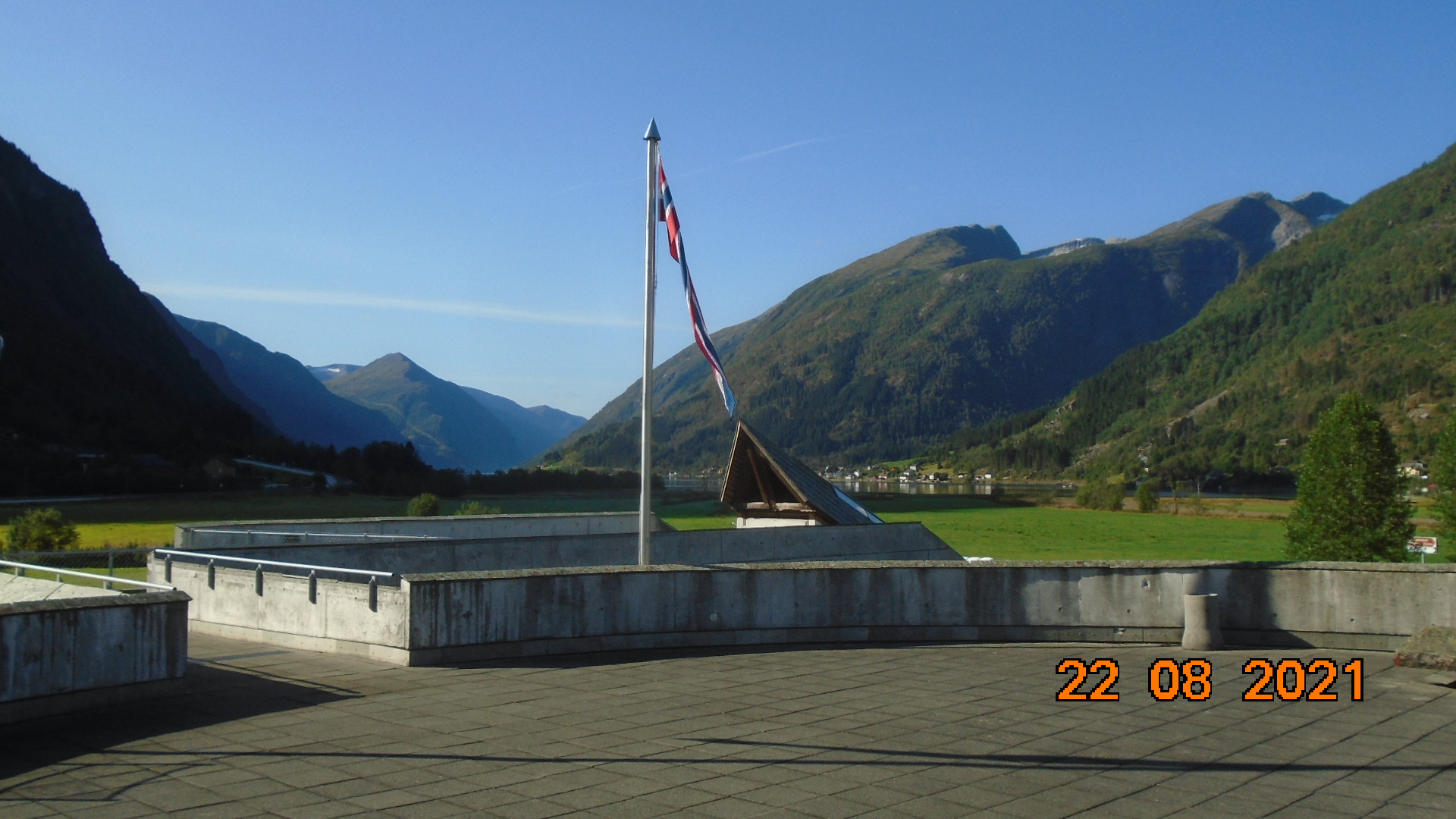 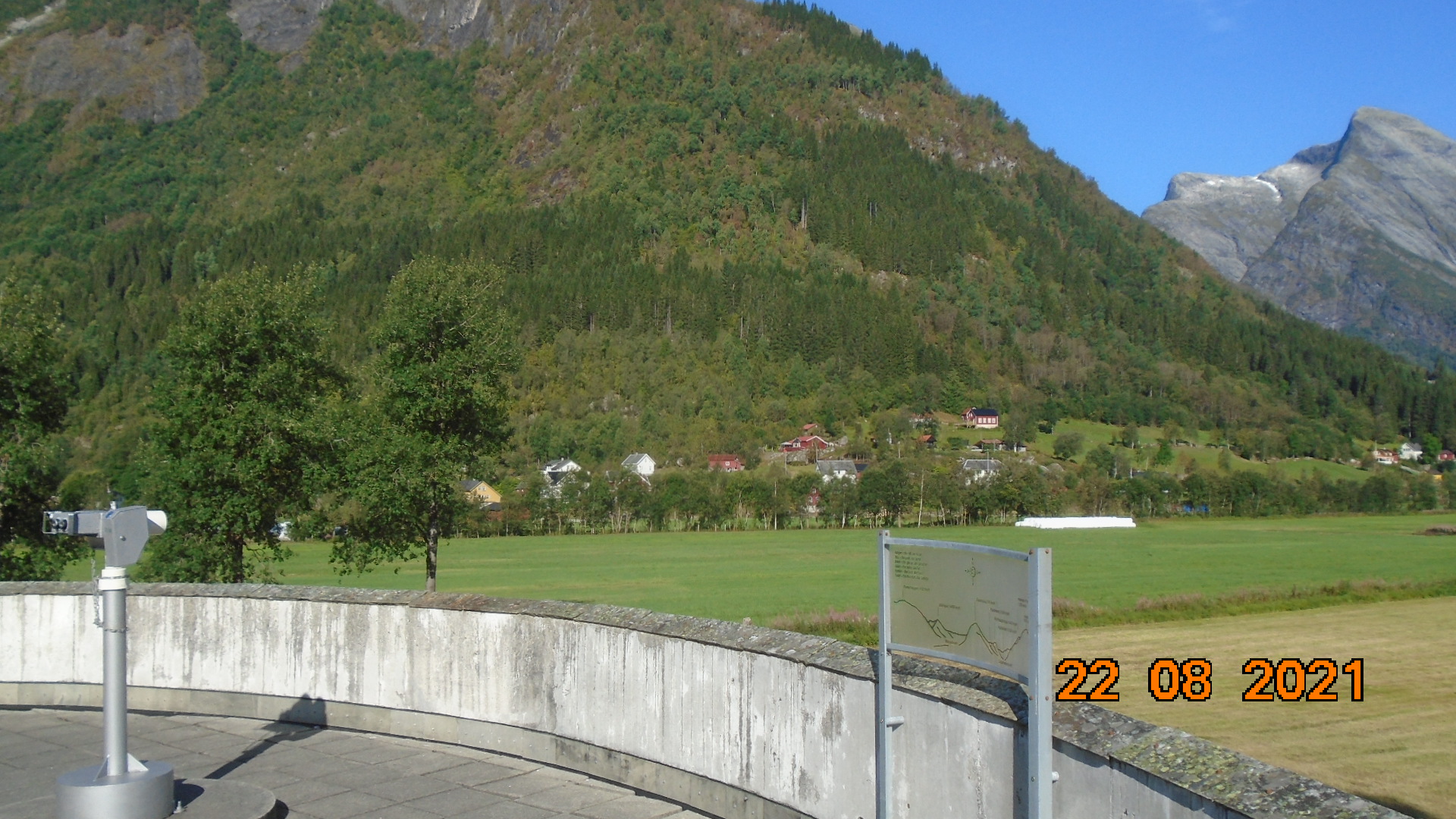 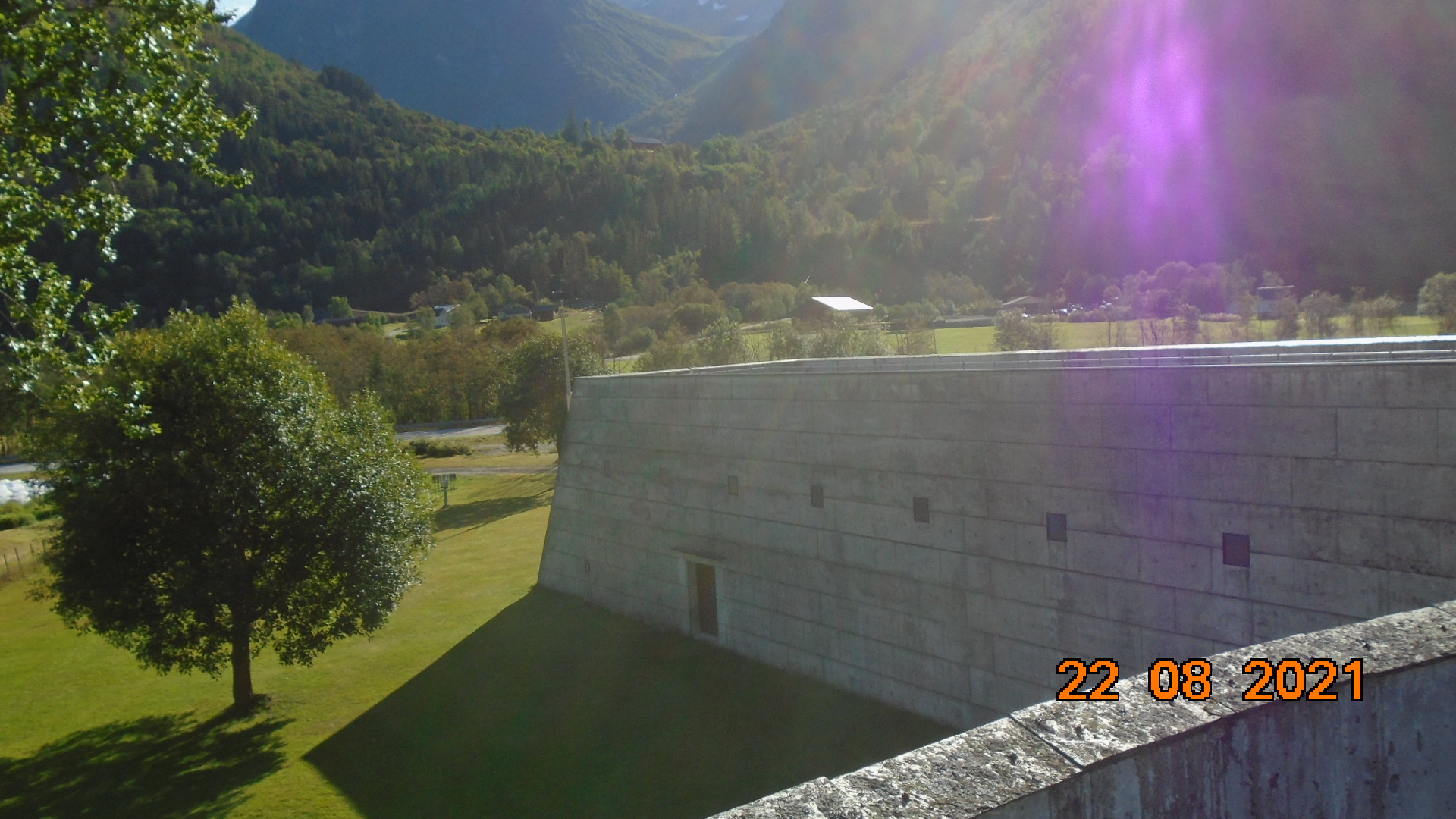 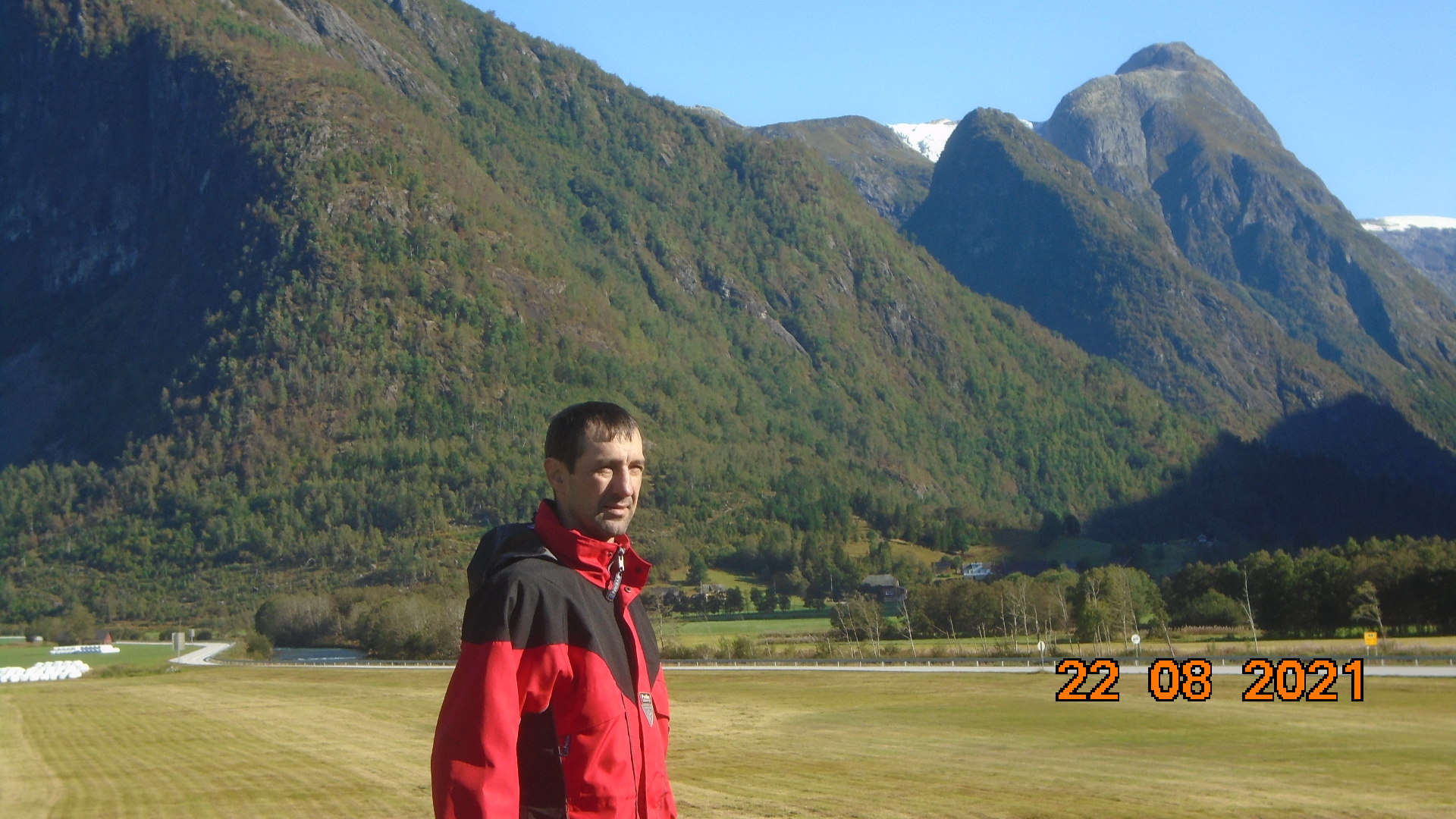 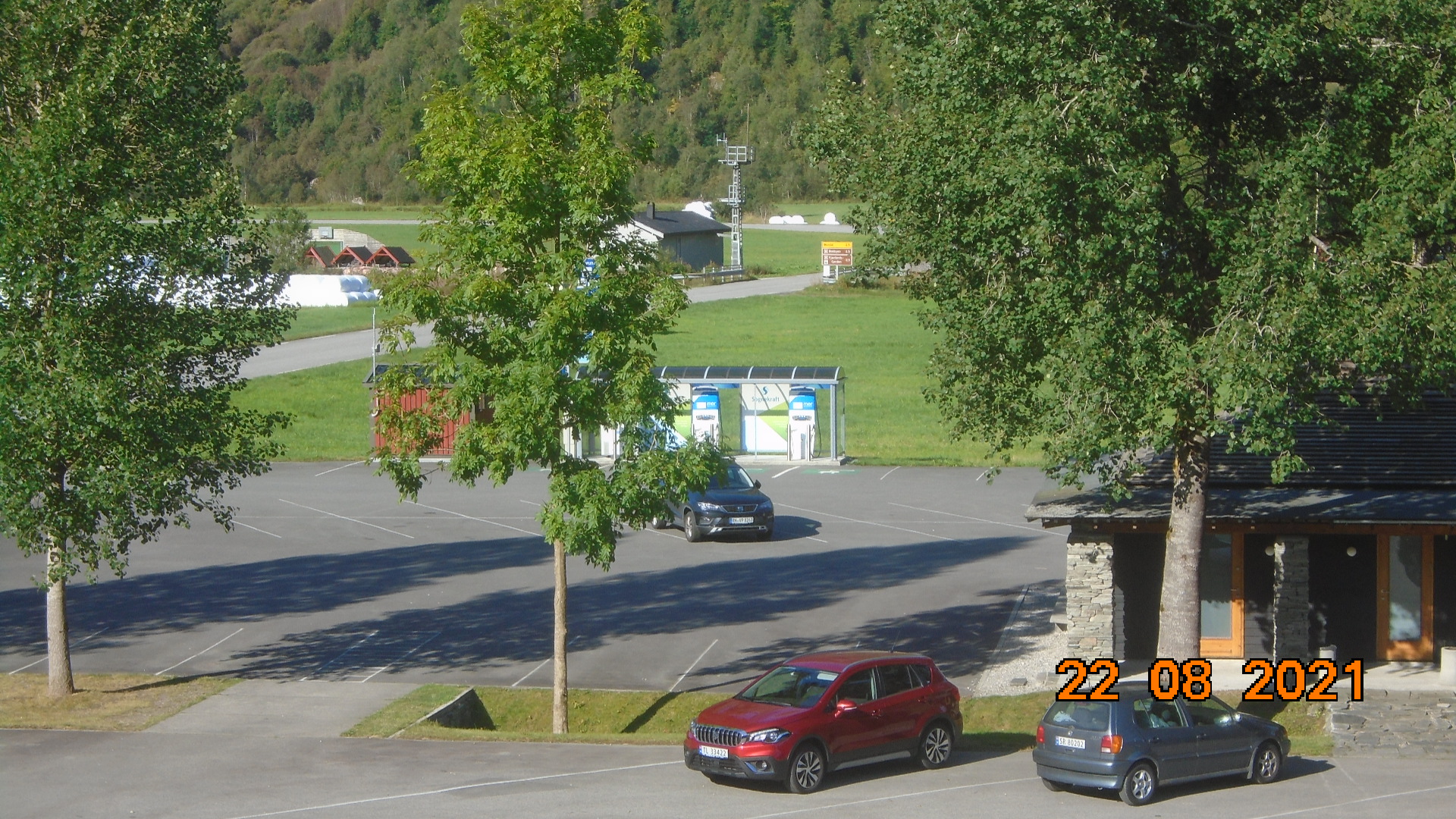 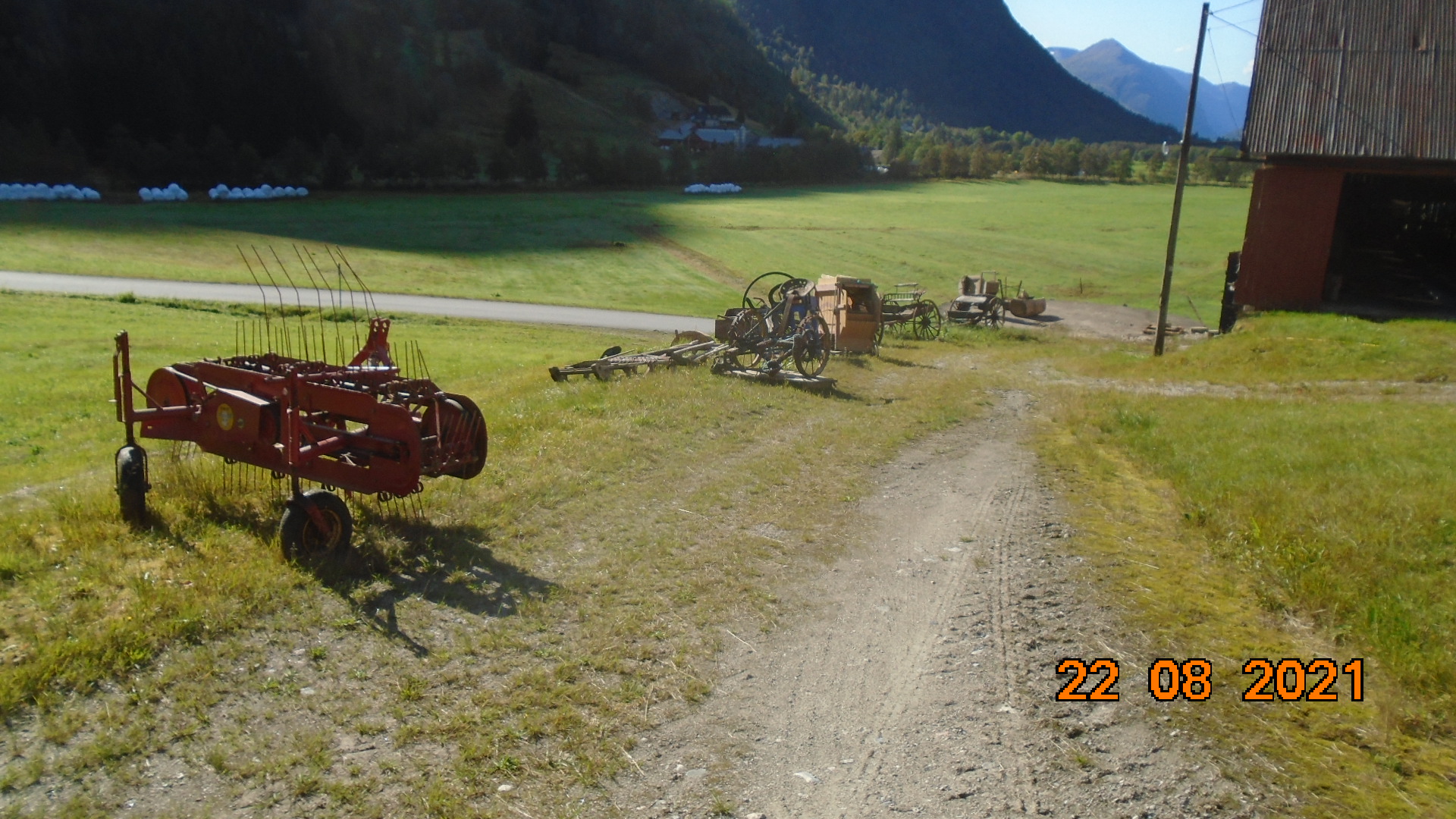 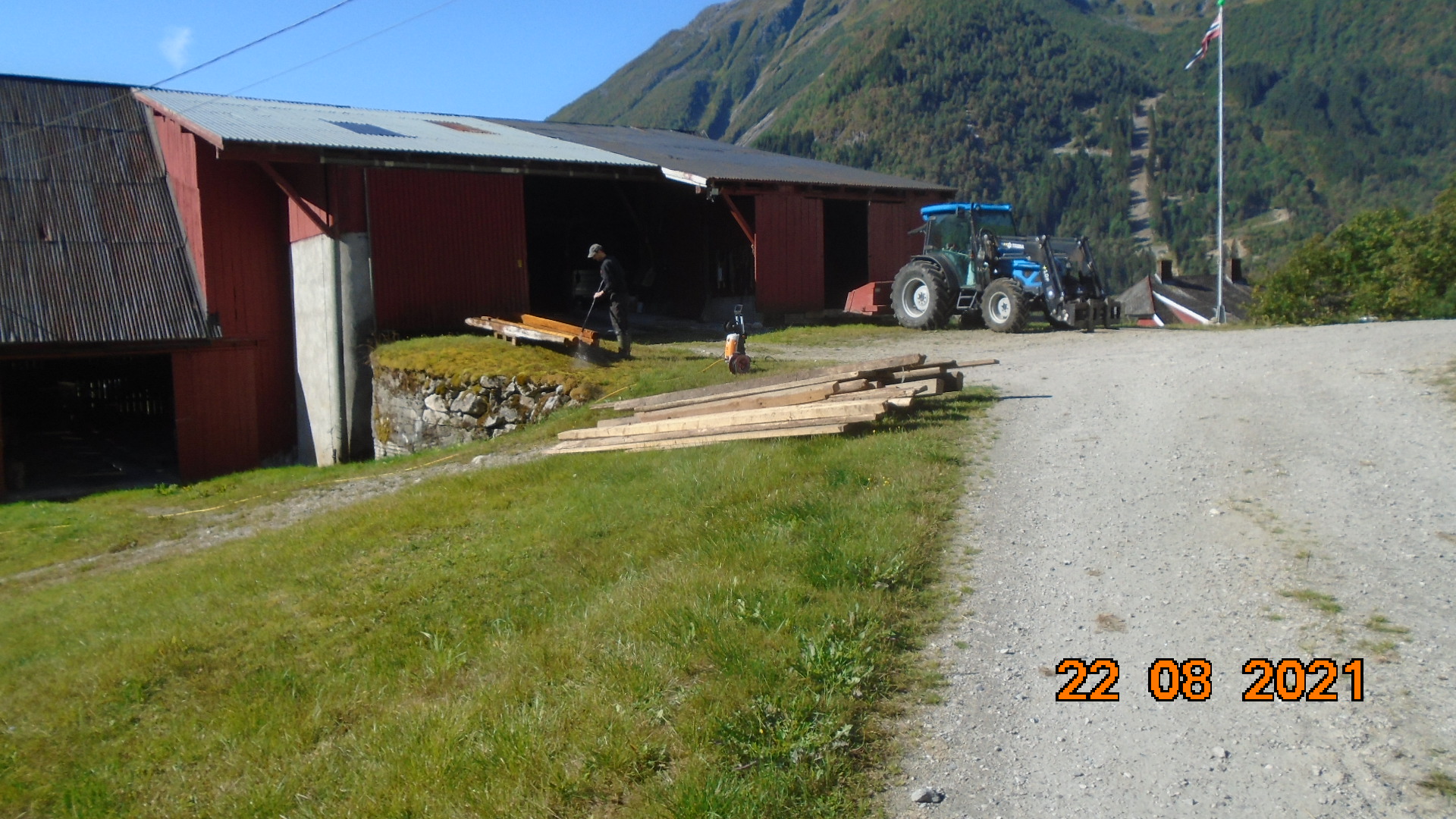 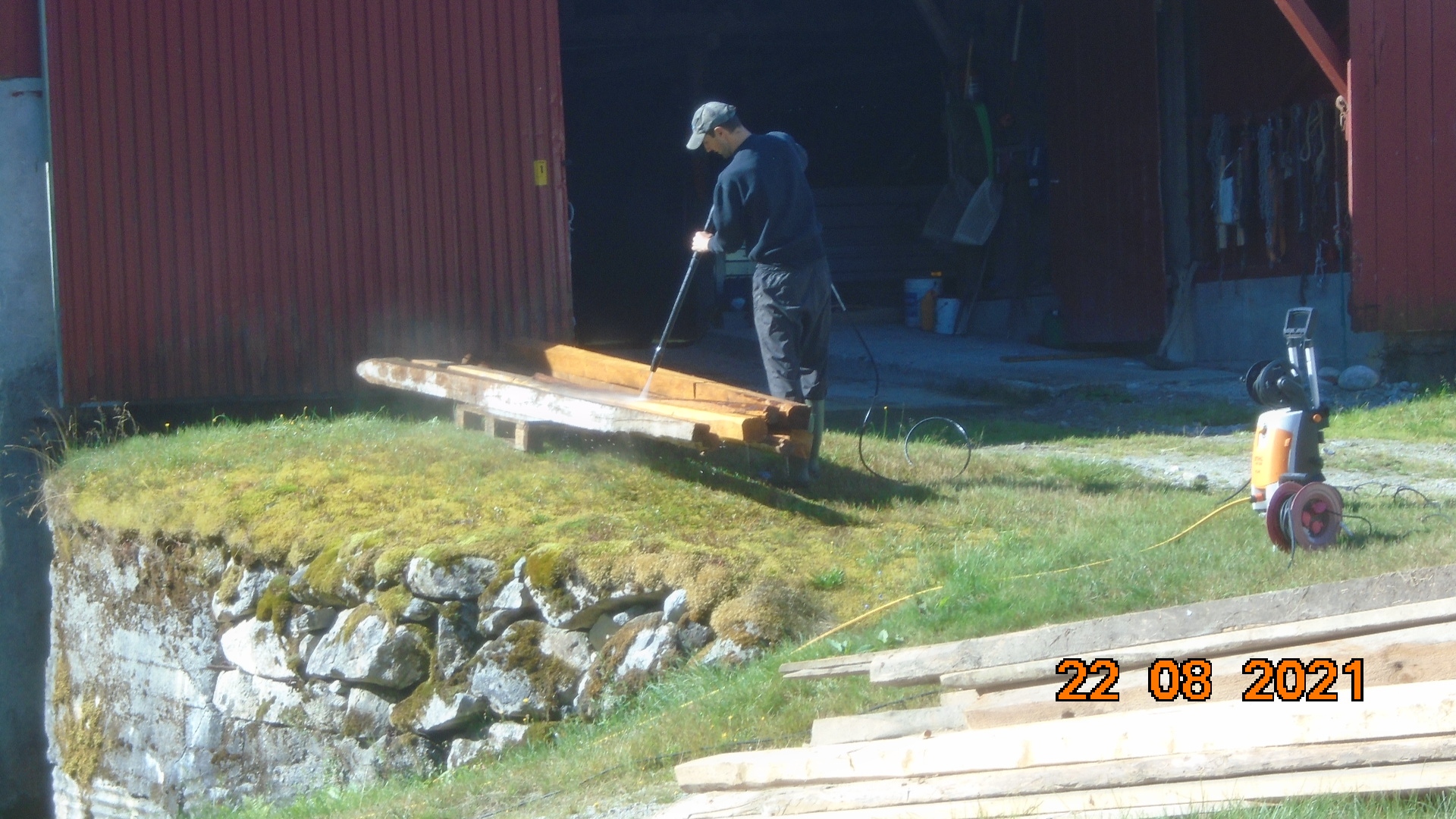 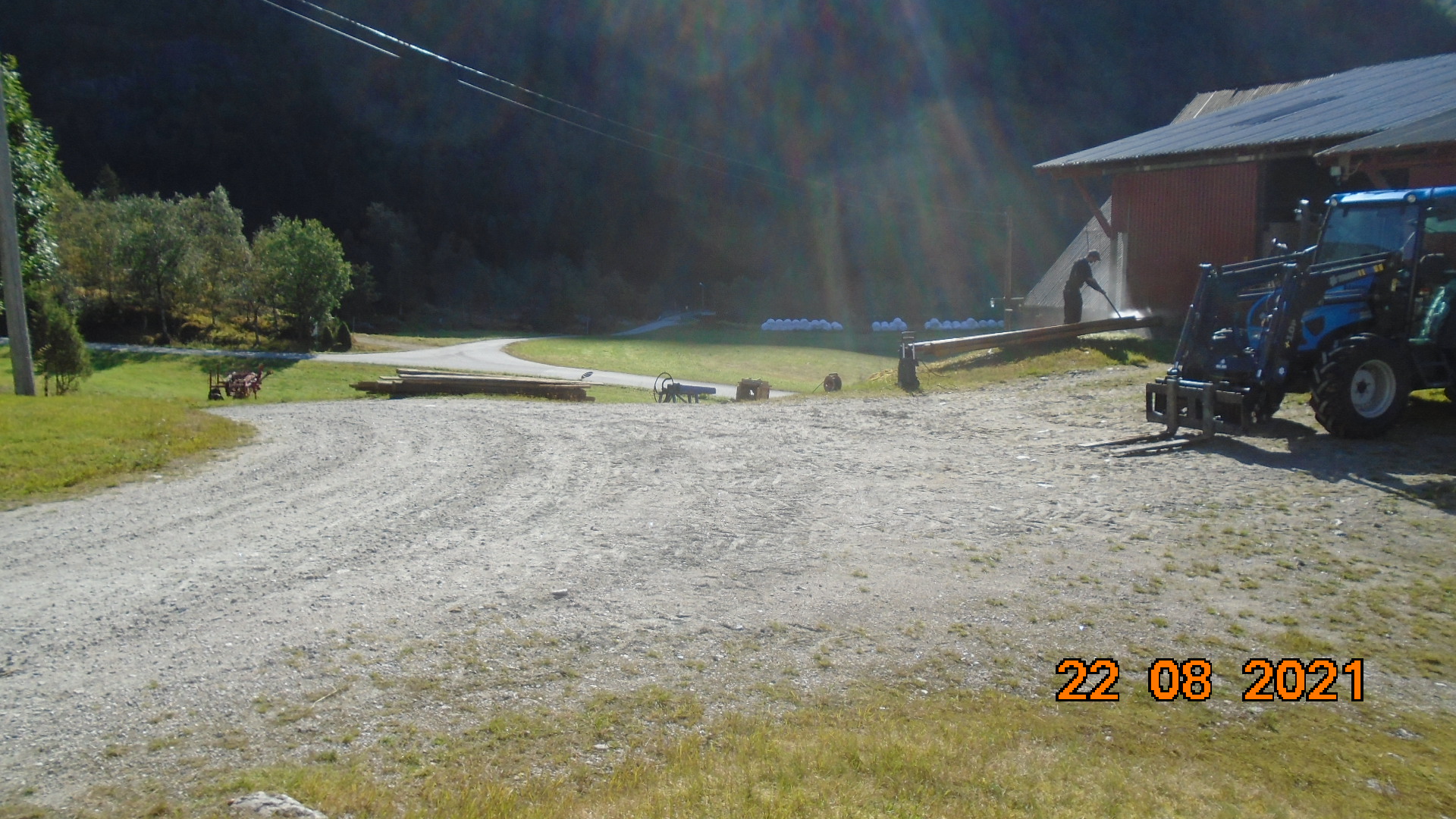 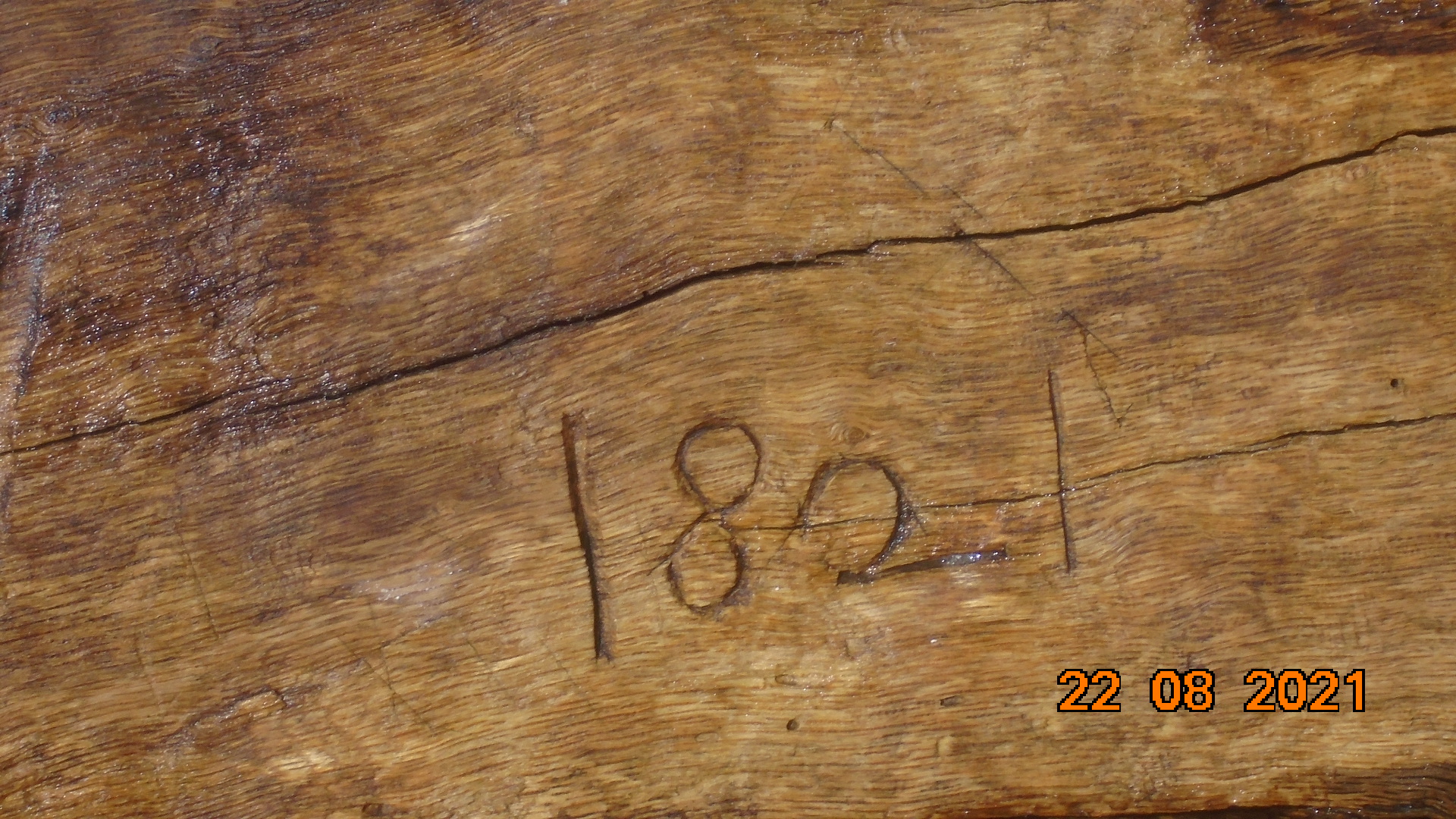 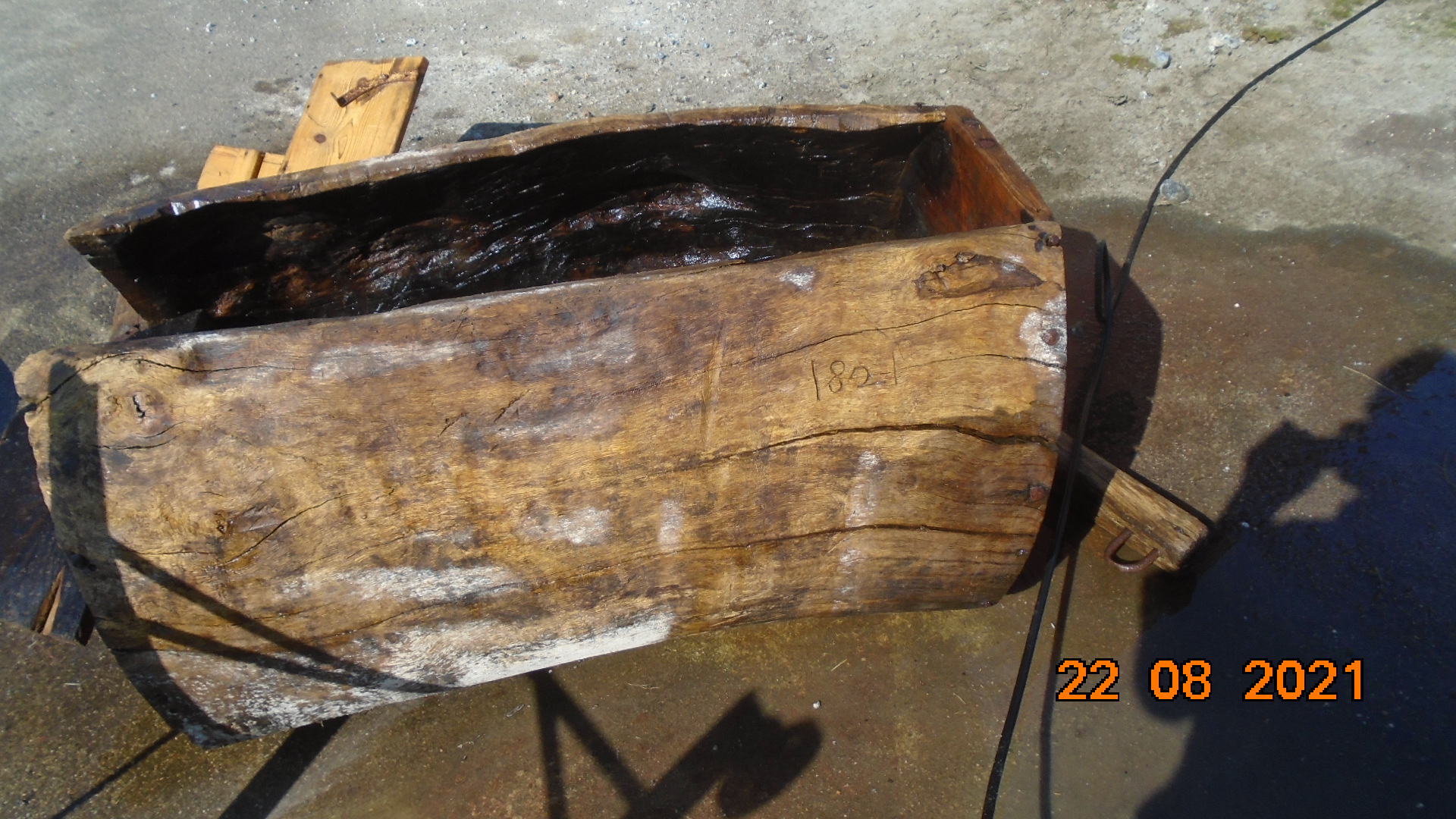 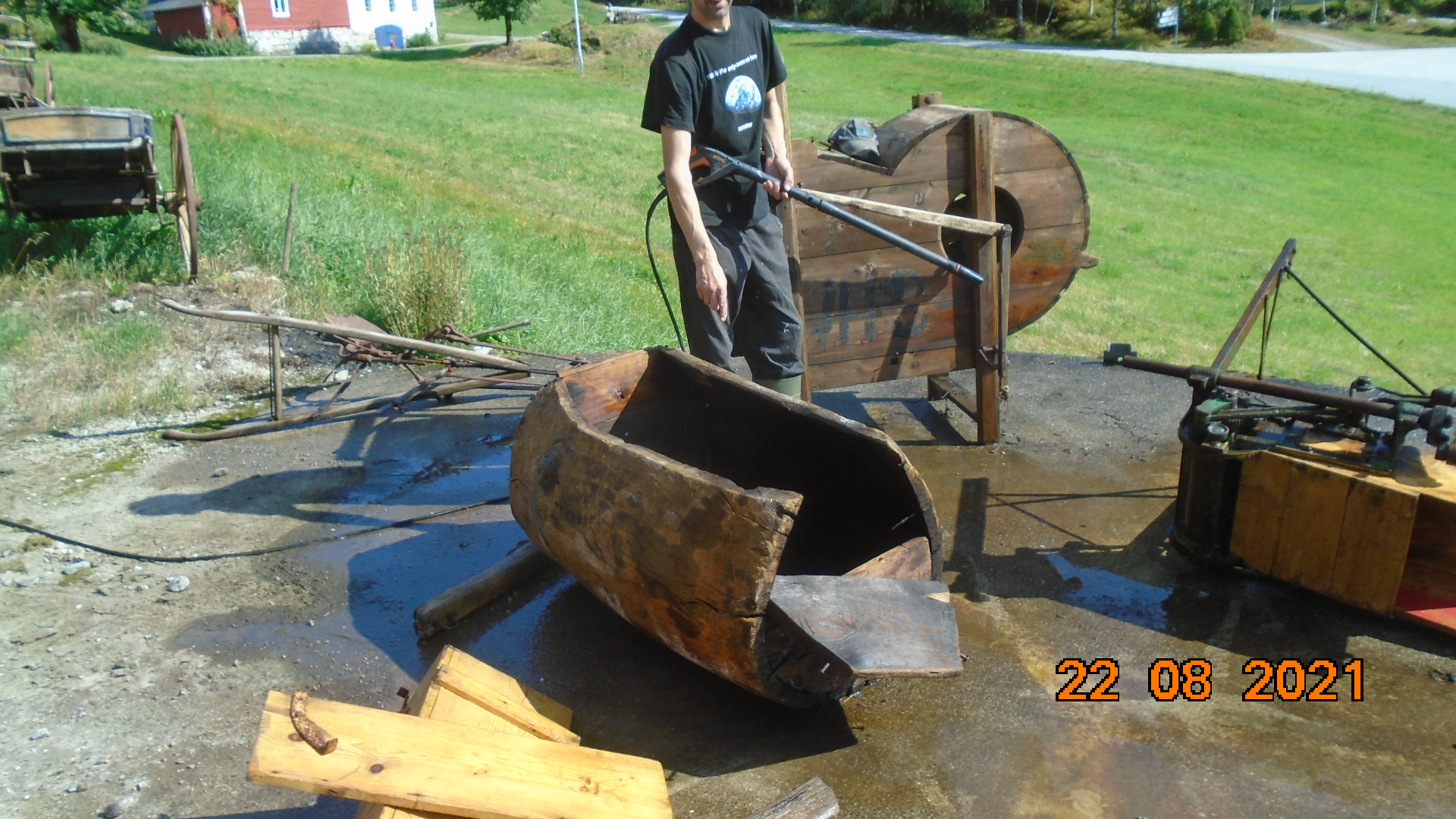 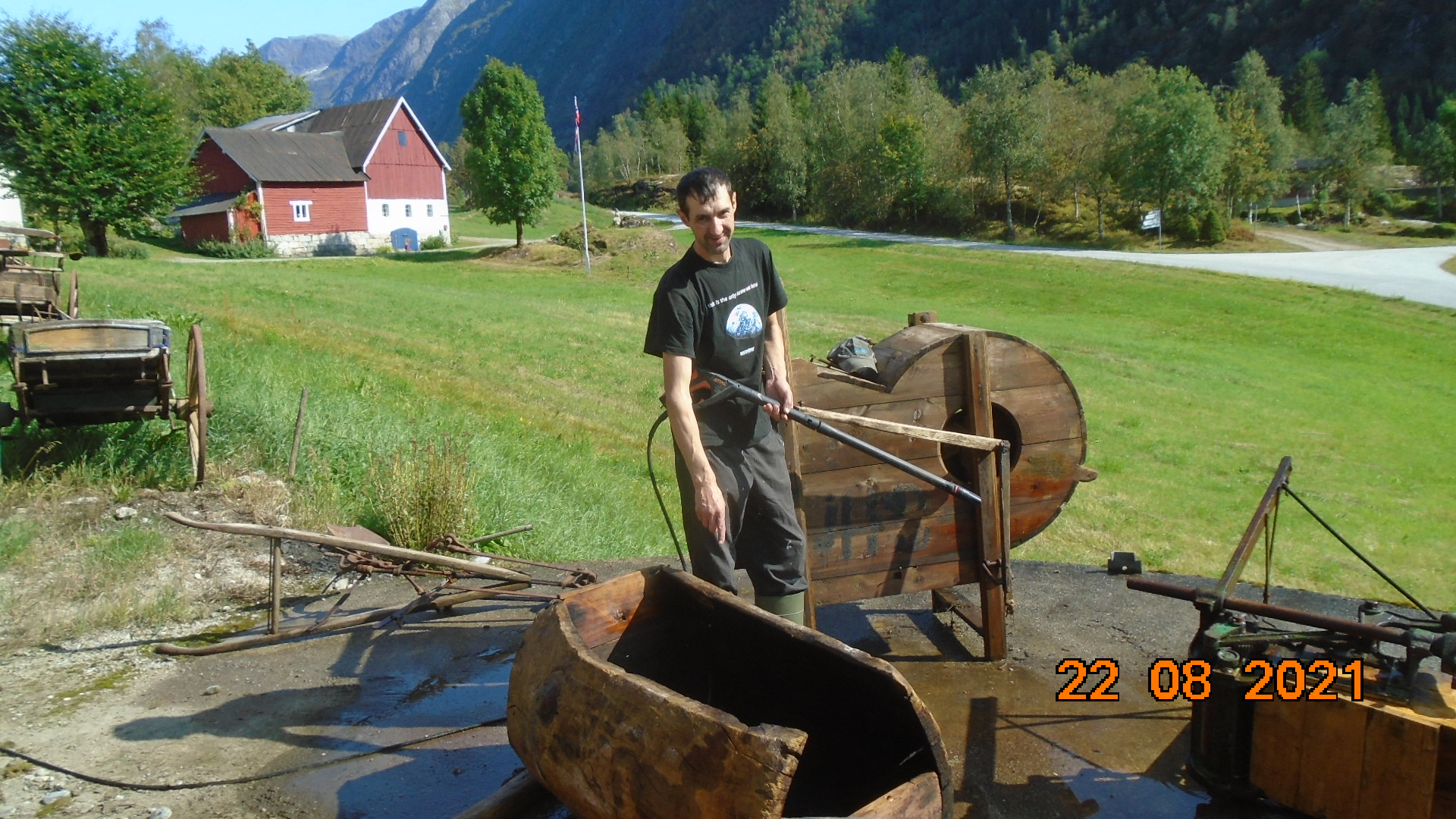 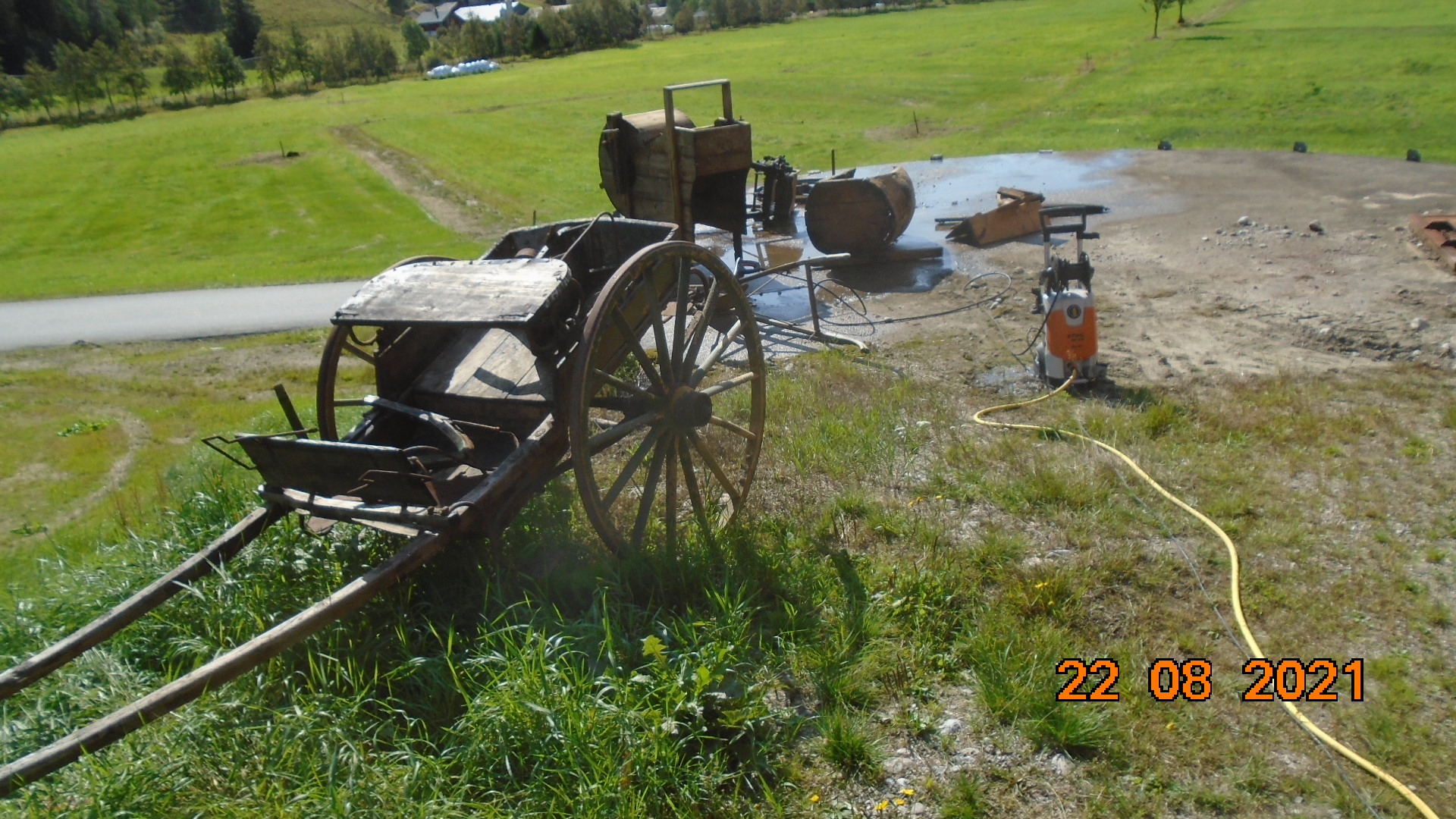 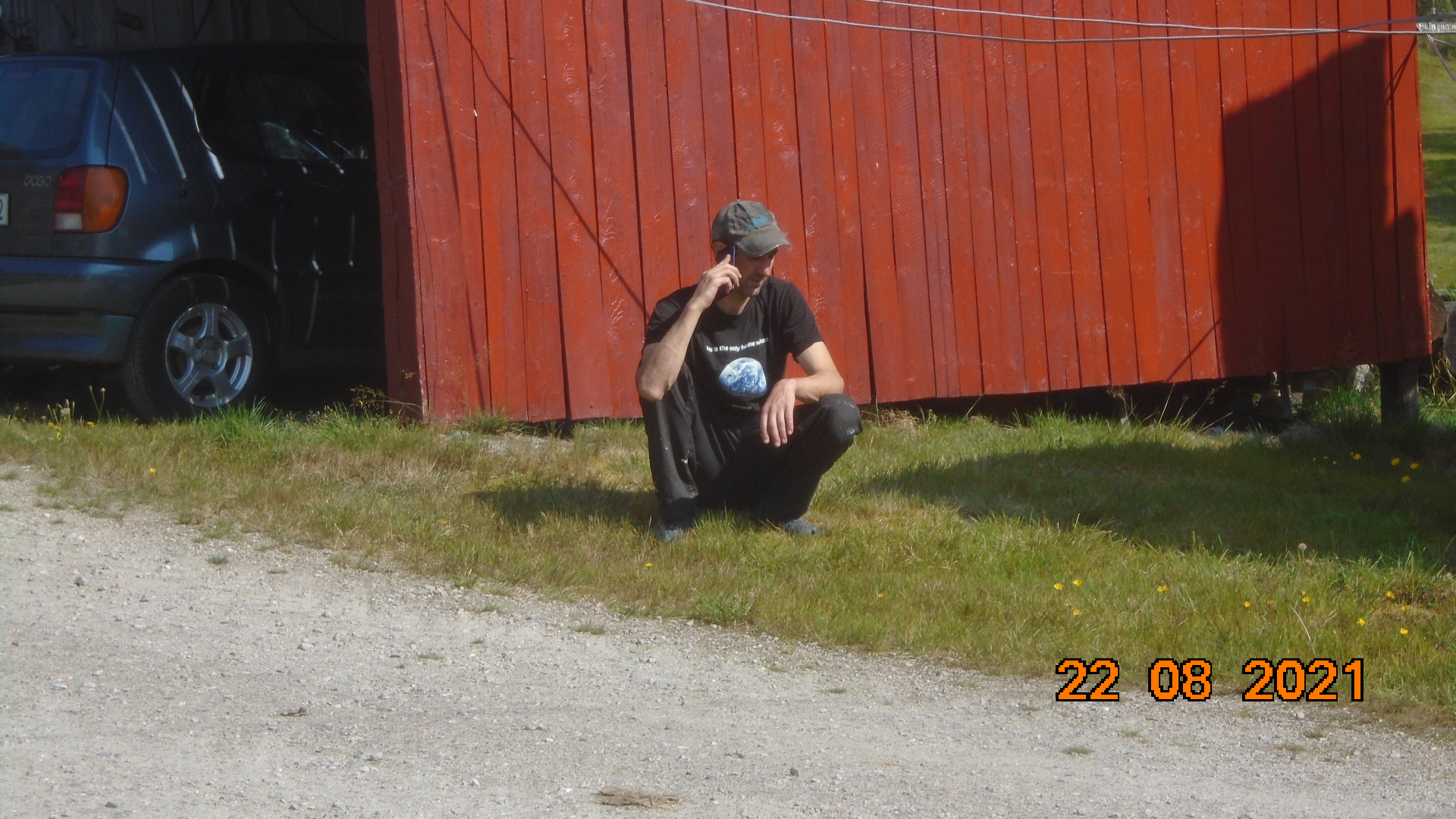